1968 (to 1975)
INST 154
Apollo at 50
Chicago Democratic National Convention (start at 31:30)
What a Difference 7 Years Makes
Global challenges
Vietnam War
Prague Spring
Gold crisis

Domestic Challenges
Civil rights movement
War on Poverty
Inflation

Social Challenges
Baby boom generation
“Sex, Drugs, and Rock and Roll”
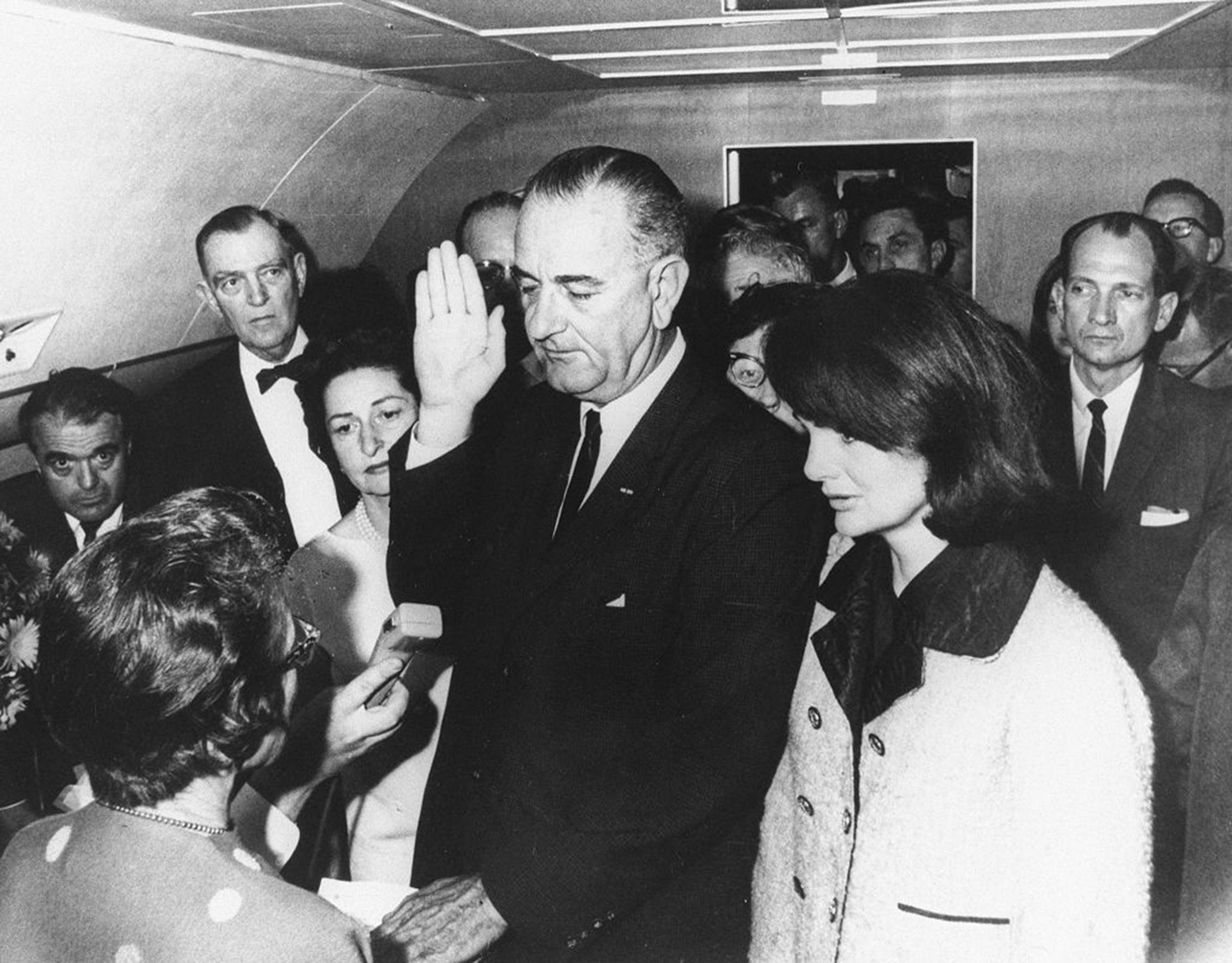 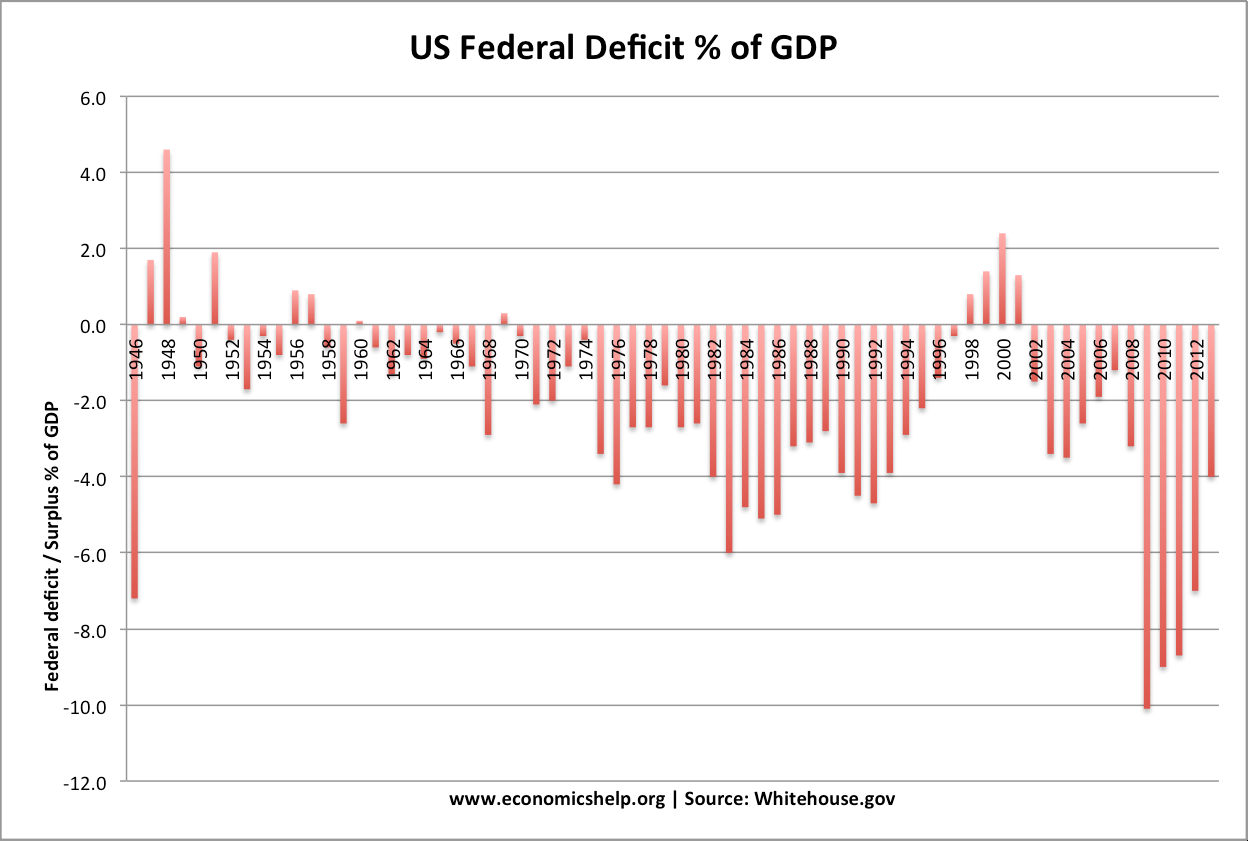 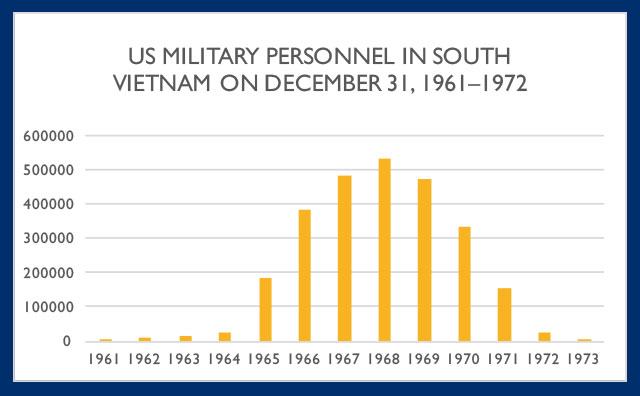 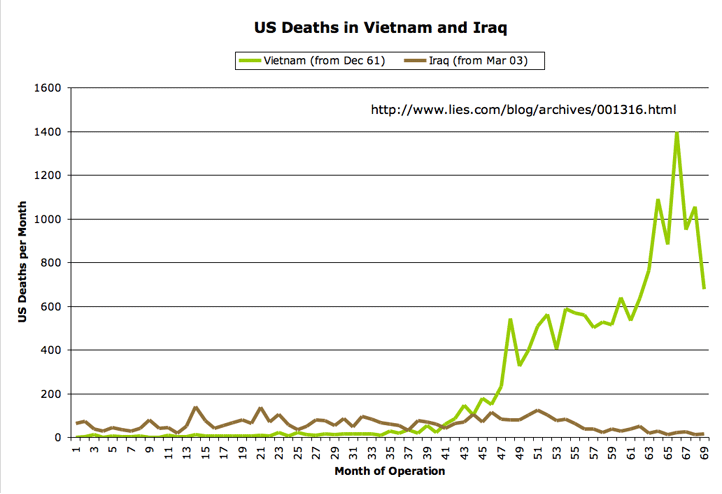 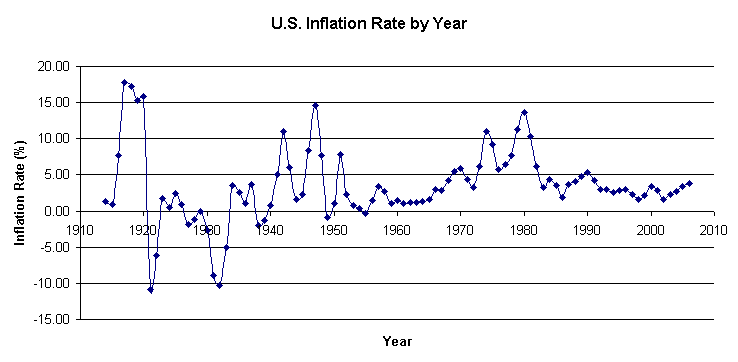 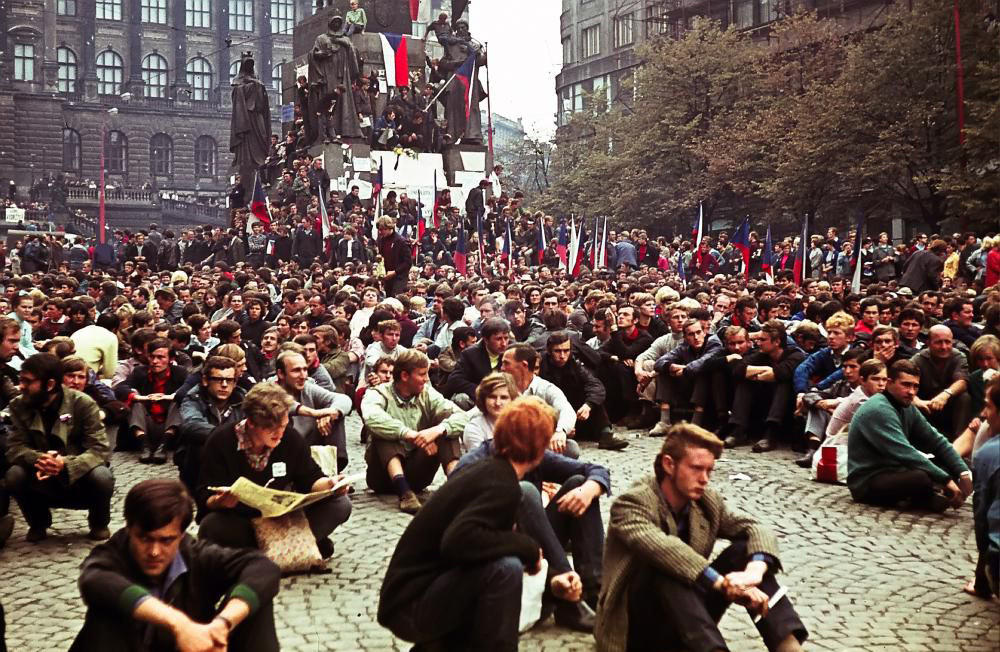 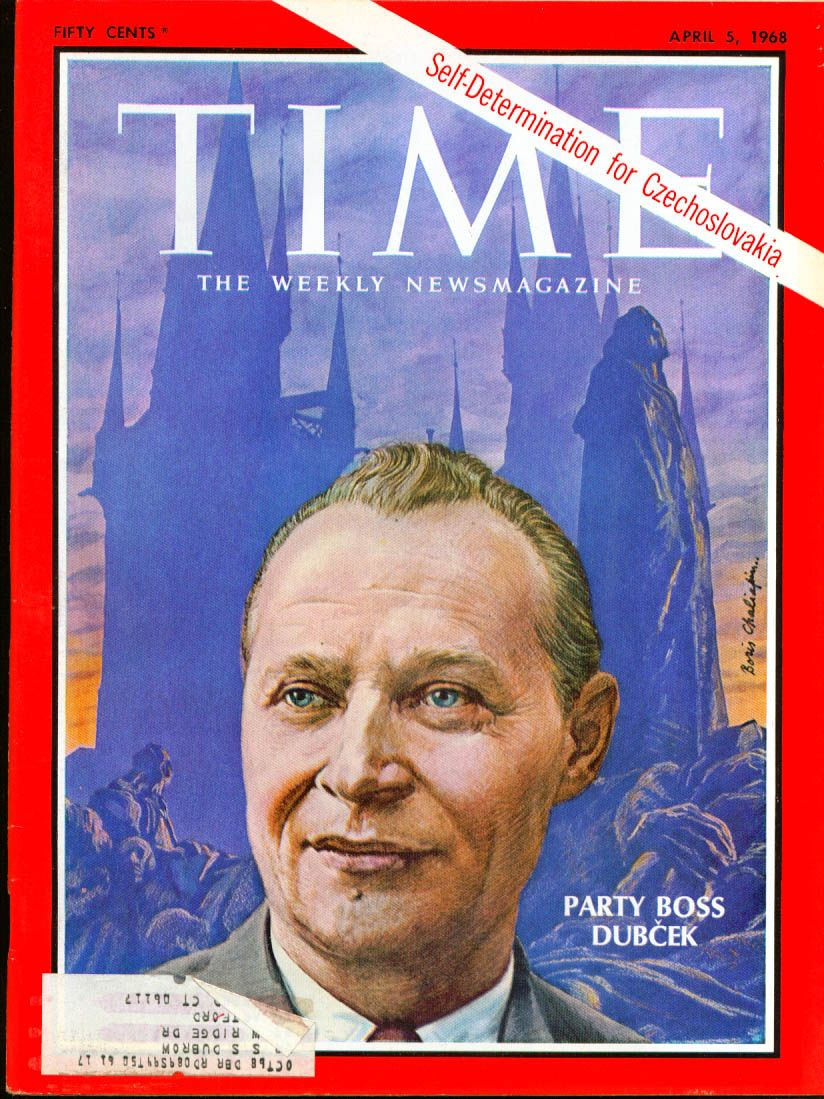 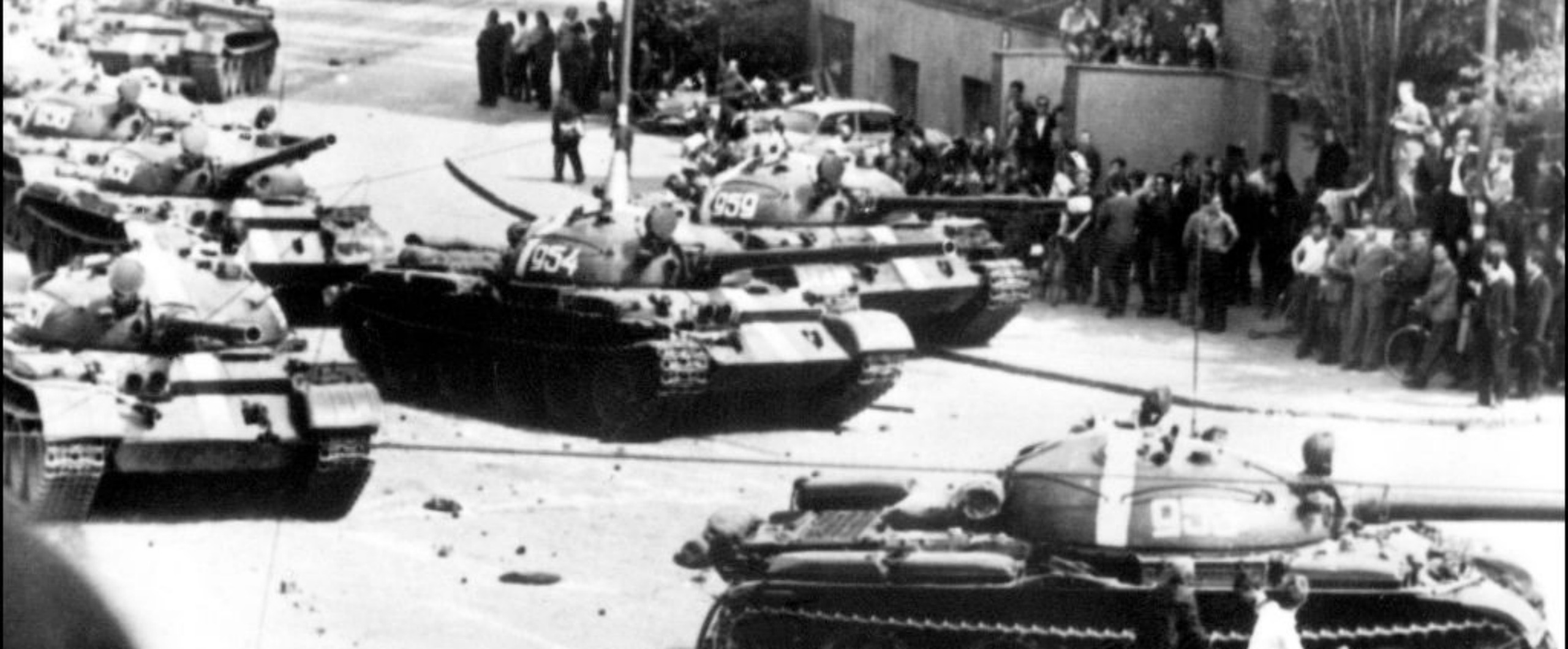 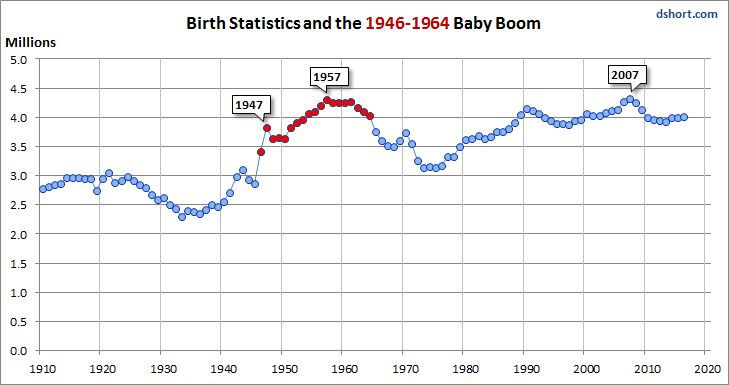 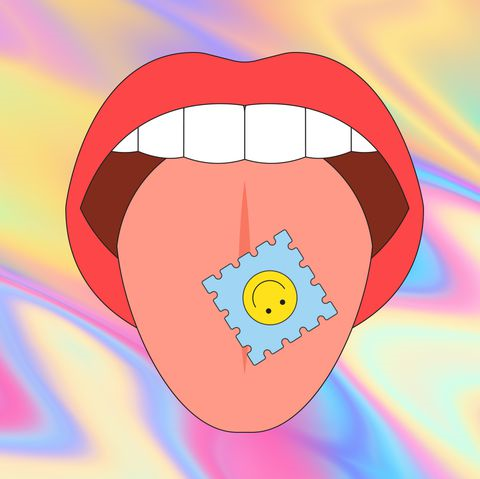 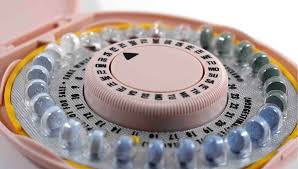 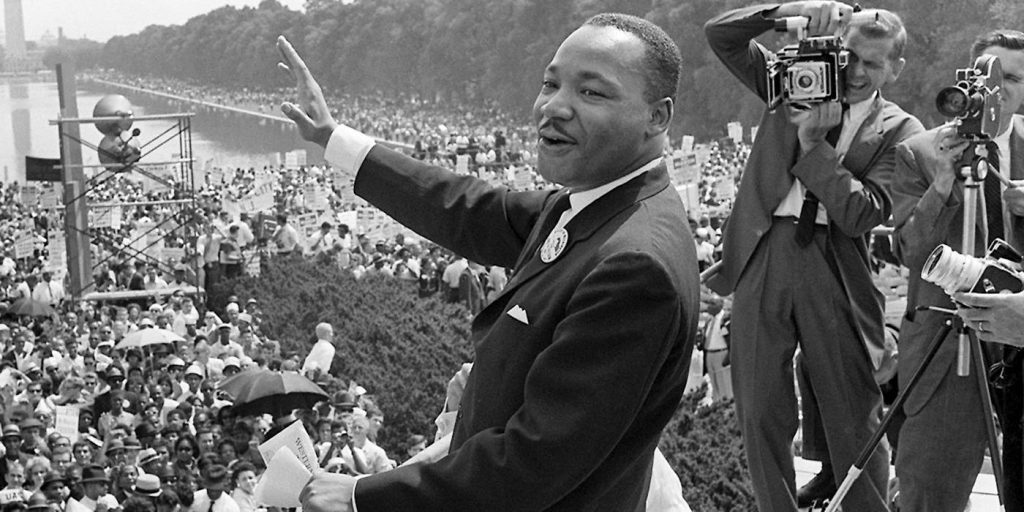 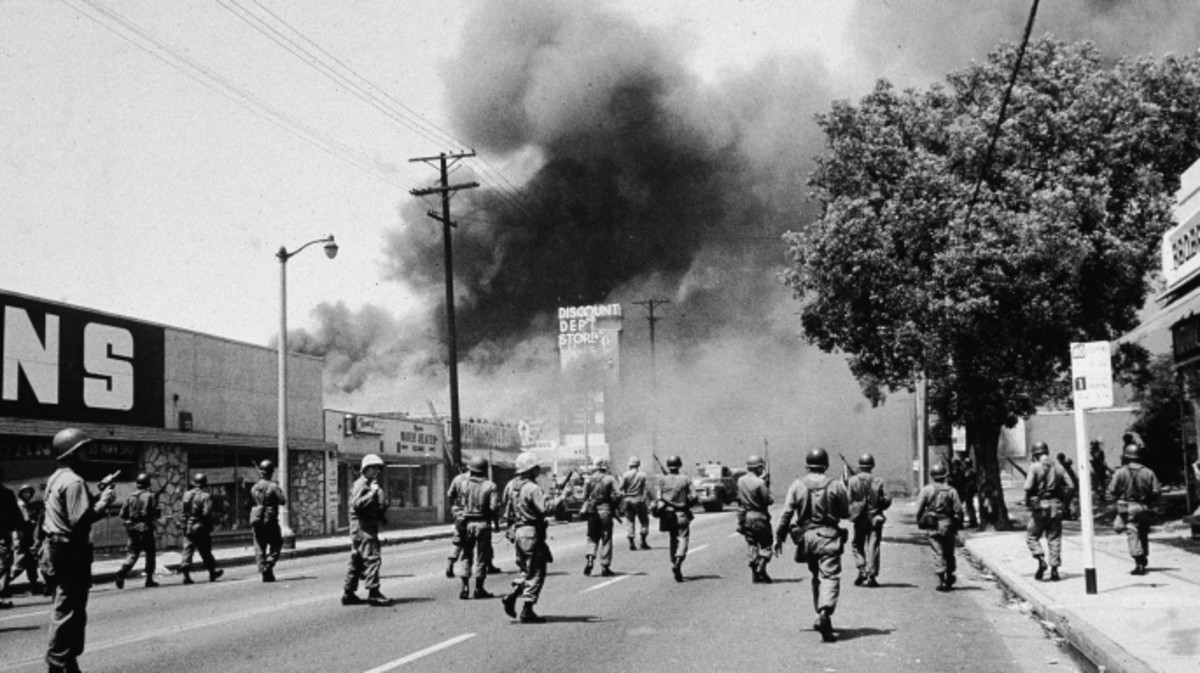 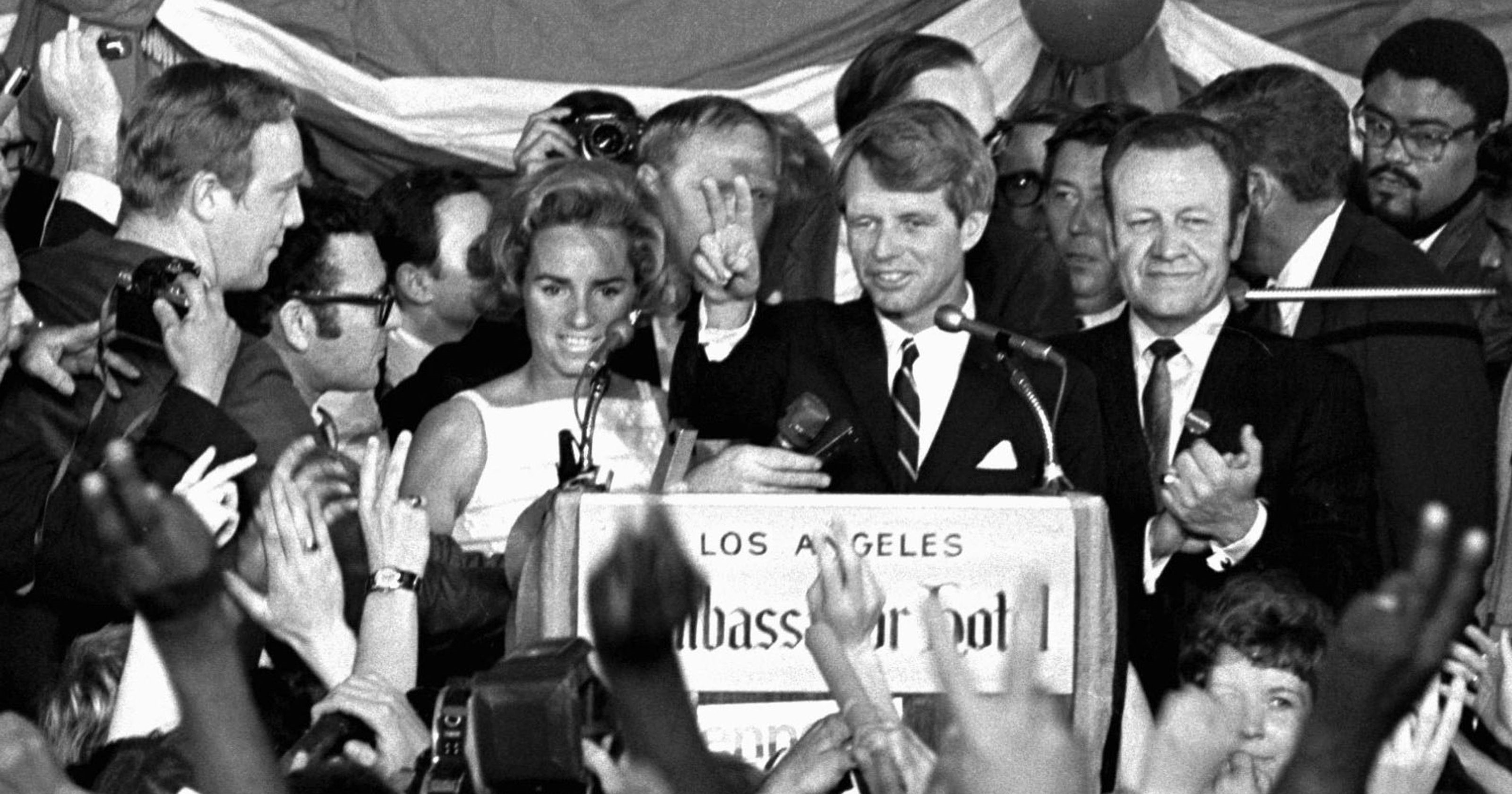 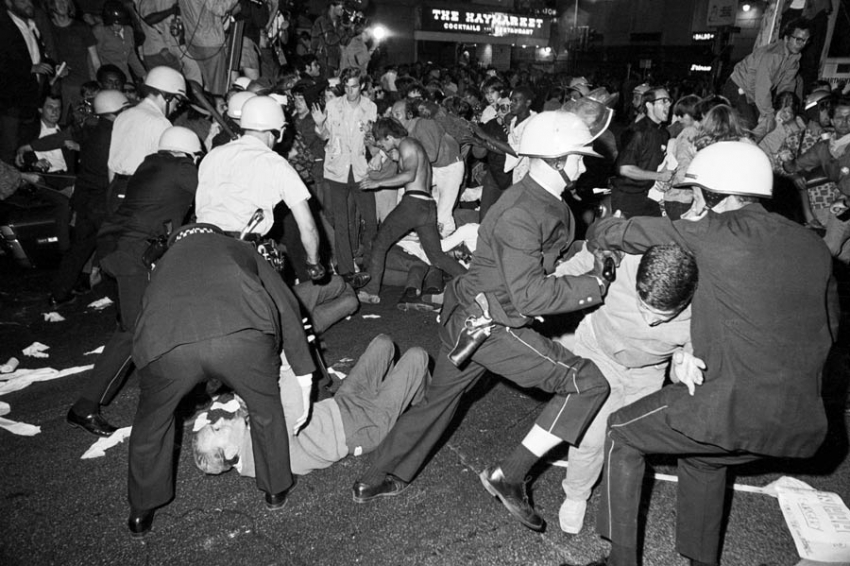 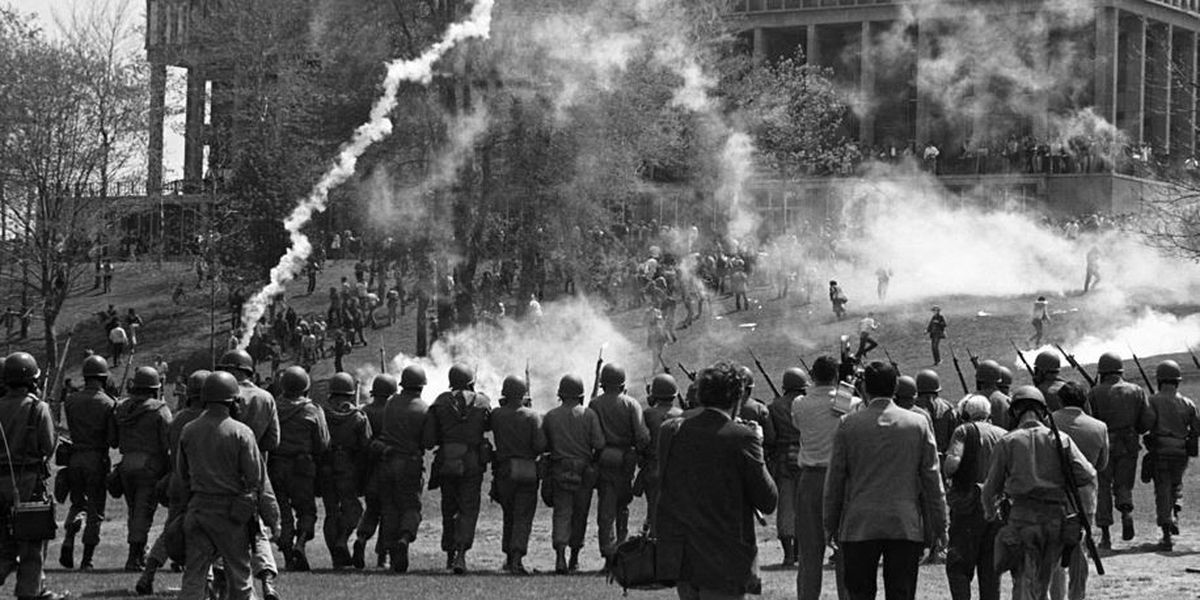 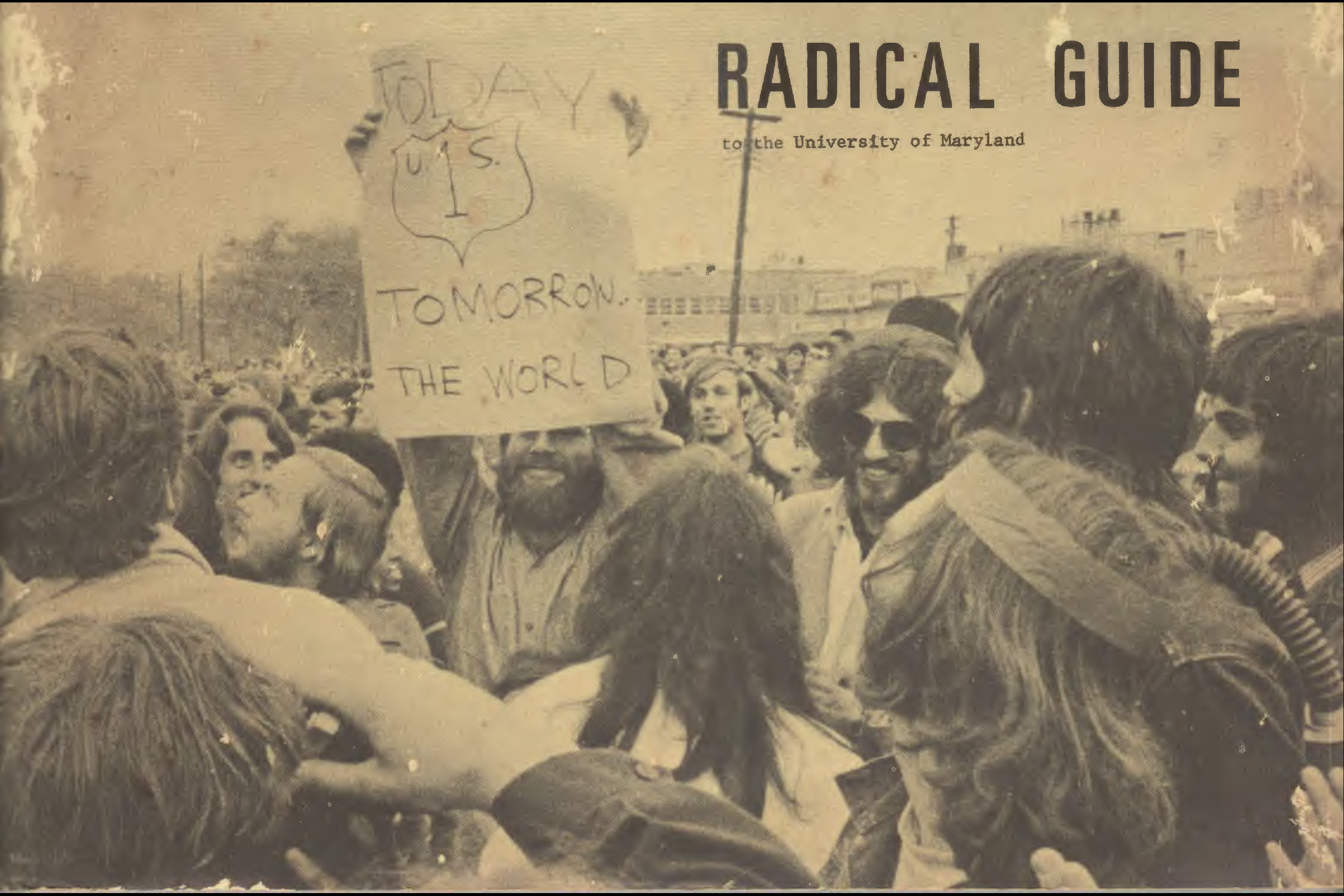 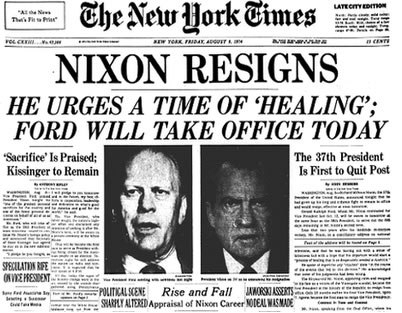 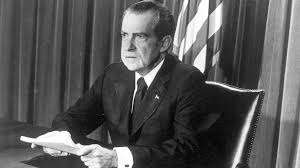 Apollo Chronology
January 1967	Apollo 1 fire
November 1967	Apollo 4 (Uncrewed Saturn V)
January 1968	Apollo 5 (Uncrewed Earth orbit LM test)
April 1968		Apollo 6 (Uncrewed Saturn V; 3 engines fail)
October 1968	Apollo 7
December 1968	Apollo 8
…
December 1972	Apollo 17
Discussion Groups
Brokaw Chapter 1 (“A Loss of Innocence”)
A personal story of social evolution in the 1960’s

Kurlansky Chapter 11 (“April Mother…s”)
A glimpse of the “counterculture” of the late 1960’s

Fink Chapter 3 (“The American Economic Consequences of 1968”)
The genesis of some really bad economic times in the 1970’s

The Sixties miniseries Episode 8 (“1968”)
A documentary depicting major events in 1968
Apollo 8 Readings
Chaikin Chapter 3 (“First Around the Moon”)
Apollo 8 from the Astronaut’s perspective

Woods Chapter 15 (“Re-entry”)
Reentry into the Earth’s atmosphere from a lunar trajectory

Kluger Chapter 7
How the lunar orbit decision was made

From the Earth to the Moon video episode 4 (“1968”)
An interleaved telling of the story of 1968’s social unrest and Apollo 8
Example Term Paper Topics: Social Challenges
Achieving the United Nations sustainable development goals 
Winning Richard Nixon's "war on drugs" 
Providing universal health care in the United States 
Ending legal discrimination on the basis of race 
Winning President Johnson's "war on poverty" 
Ending the gender pay gap 
Eliminating racial disparities in income and wealth 
Preventing mass shootings 
Ending the Great Depression 
Resolving world hunger 
Achieving universal suffrage in the United States 
Eliminating homelessness in the United States
Example Topics: Technology Development
Combating the global AIDS crisis 
Mitigating global warming 
Developing nuclear weapons and their delivery systems 
Making commercial air travel safe, fast, and inexpensive 
Preventing or curing Alzheimer's disease 
Ending U.S. reliance on foreign oil 
Developing the modern Internet 
Eradicating smallpox on a global scale 
Establishing a permanent human colony on Mars 
The innovation of firearms 
Creation of national-scale rail systems 
Adoption of the printing press and development of the publishing industry
Example Topics: Armed Conflict
Defeating of Nazi Germany in World War II 
Achieving the North Vietnamese victory in the Vietnam War 
Fighting The global war on terrorism 
The southward and westward expansion of non-native settlements during the Indian Wars 
Preventing nuclear war 
The liberation of Haiti from France 
The defeat of Napoleon 
Spanish conquest of the New World 
The end of the Roman Empire 
The global spread of communism during the Cold War
Organizing Your Term Paper
Introduction
Goal, situation, factors
Background
Why and in what context did (or will) the need to act arise?
Factors
Politics, urgency, the economy, organization, technology, infrastructure, …
Outcome
What happened (and why)
Conclusion
Important lessons (note: all must have been present earlier)
Comparisons to Apollo